San Paolo da Damasco 
giunge a Gerusalemme.

E’ presentato da Barnaba ai discepoli: 
Atti IX, 26-29
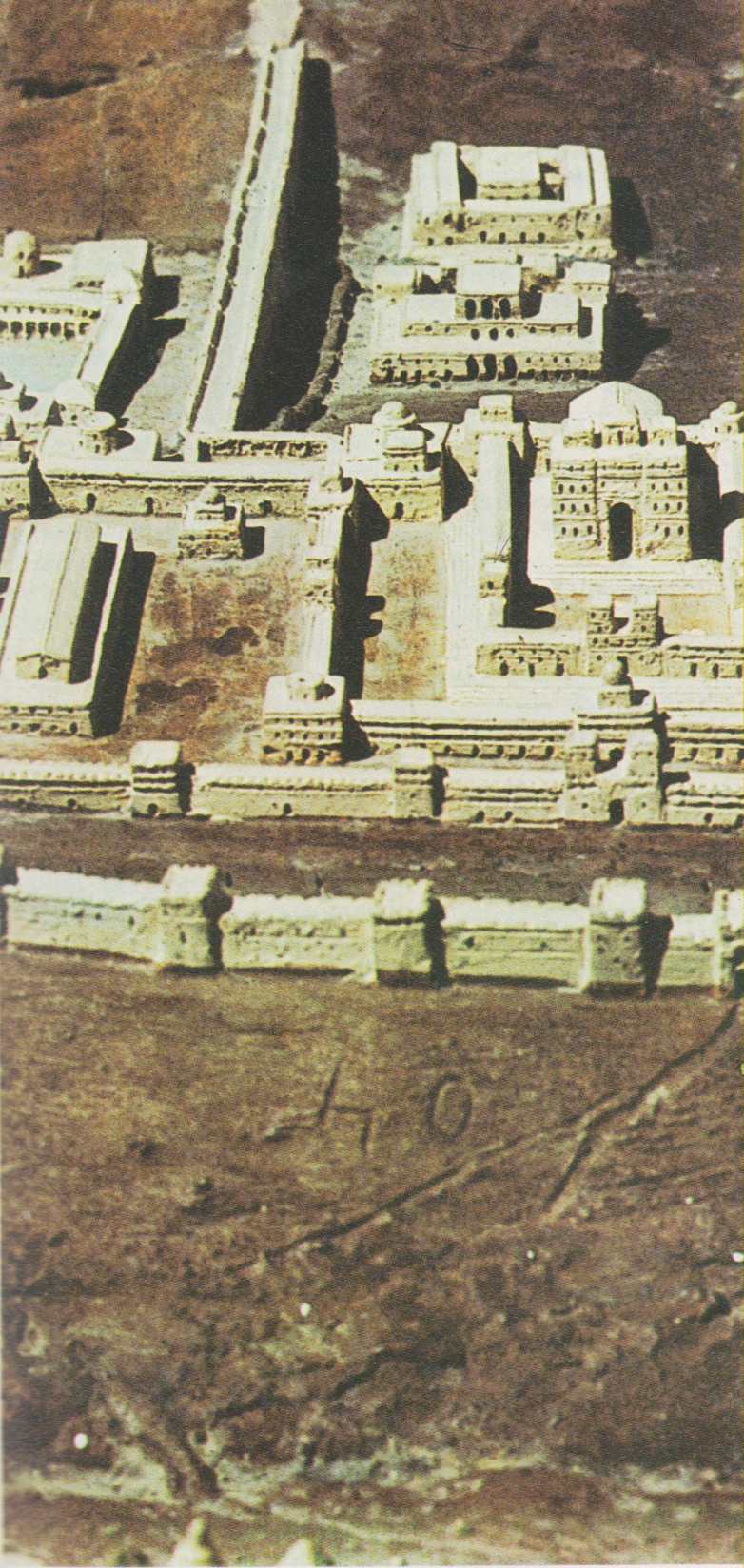 Gerusalemme, Tempio, rifacimento
Area del Tempio fatta sistemare da Erode.
Mura di Gerusalemme
Paolo, perseguitato, 
da Gerusalemme è condotto dai fratelli  
a  Cesarea: 
Atti IX, 29-30
Cesarea, acquedotto romano
Cesarea, il porto
Da Cesarea  
Paolo è fatto partire per Tarso:
Atti IX, 29, 30
Tarso, Arco di Cleopatra
Tarso, Arco di Cleopatra
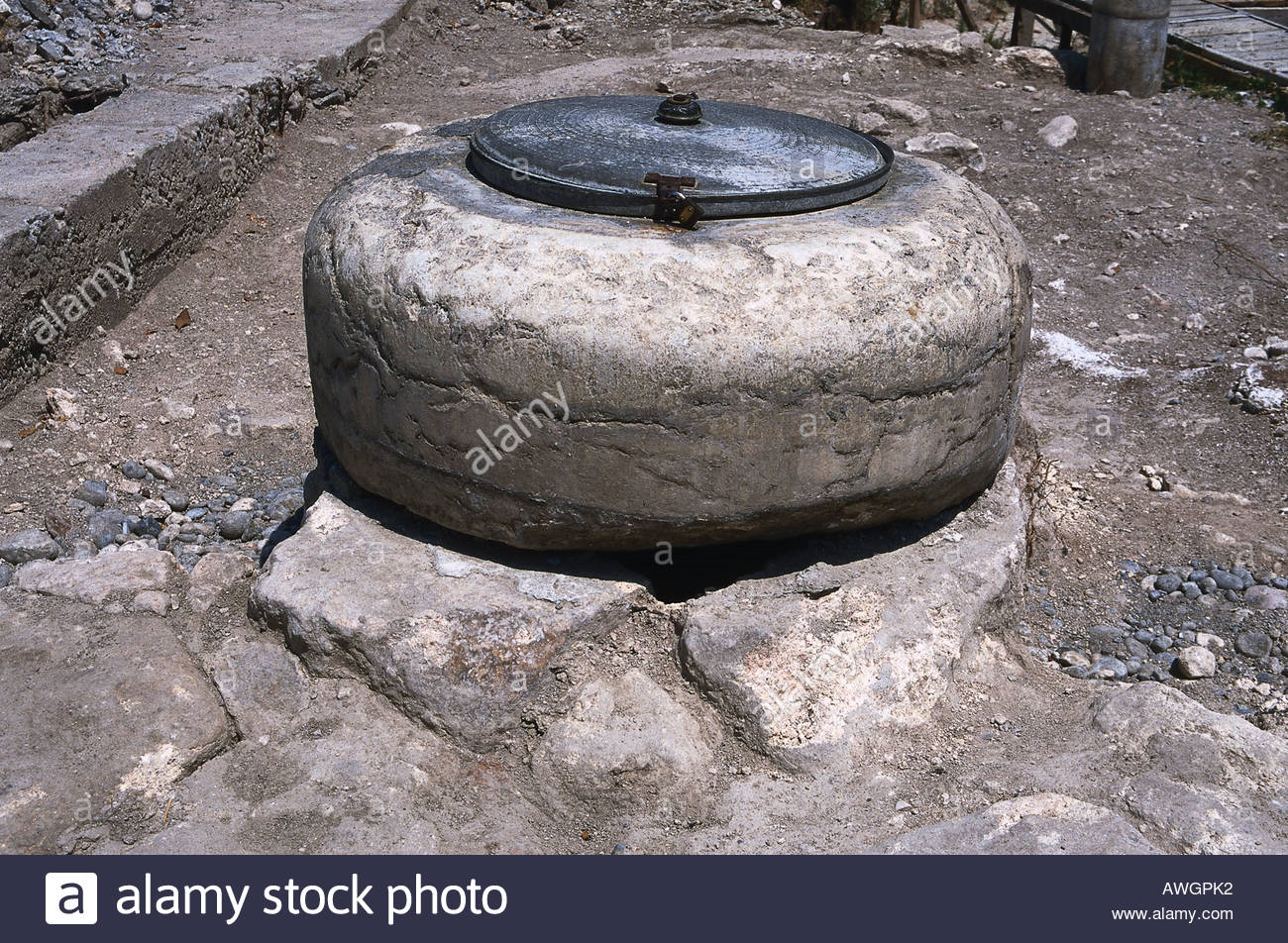 Tarso, antico pozzo
Tarso, pozzo di San Paolo
Tarso, pozzo detto di San Paolo
Tarso, pozzo detto di San Paolo
Fiume che attraversa Tarso
Barnaba si reca a Tarso:  
Atti XI, 25.
Strada romana a Tarso
Tarso, arco romano, detto di Cleopatra
E Barnaba conduce San Paolo ad Antiochia.
Vi rimangono per  un anno.

Qui i discepoli vengono chiamati cristiani:
Atti XI, 25-26.
Antiochia di Siria, antichità
Antiochia di Siria, antichità
.

Barnaba e Paolo sono mandati a Gerusalemme
con aiuti, causa la carestia:
Atti XI, 29-30.
Gerusalemme, Porta per Damasco
XII
Paolo e Barnaba
da Gerusalemme 
ritornano ad Antiochia, 
portando con sé Marco:
Atti XII, 24
Antiochia di Siria, antichità
Antiochia di Siria, antichità